在开展国家审查之前,与WASH领域的各部门深入接触
演示者姓名
组织
日期
位置
1
在各国对ISO无下水管道厕所卫生处理（NSS）标准进行审查之前，请认真思考： 
贵国国家标准机构（NSB）有哪些优先事项：
此时能否提出新的审查标准？ 
是否需要提议将NSS审查纳入明年的优先事项？
是否需要相关部委或利益相关方的支持来执行审查？
国家标准机构的作用
2
贵国的国家标准机构（NSB）是否设有与卫生或WASH领域相关的技术委员会（TC）？ 
在该委员会中是否拥有无下水管道厕所卫生处理方面的专家？
是否需要招聘专家？
技术委员会
3
农村和城市地区的WASH领域专家对当地情况和现实都有着深入的了解。
WASH领域的专家可以向相关部委和NSB领导层证明采用NSS标准的必要性，并为国家审查提供支持。
技术委员会中WASH领域专家的重要性
4
[Speaker Notes: 考虑招募农村和城市地区的WASH领域专家。NSS标准中的一些技术可能适用于不同的环境。 
WASH领域的专家会对NSS的最终用户进行深入了解：新型厕所（ISO 30500）或污水处理厂操作指南（ISO 24521、ISO 24510、ISO 24511）]
确定不同领域的利益相关方
鼓励技术委员会成员借助其人脉网络
利益相关方可能包括：
确定利益相关方
NGO
各部委
地方政府
学术界
私营部门
工程公司
咨询机构
监管机构
制造商、供应商及下游价值链支持者
房地产开发商、生态地产和绿色建筑业主和开发商
5
[Speaker Notes: 请抽出时间确定从审查、采用到实施阶段，您需要接洽哪些利益相关方。 

在Excel表格中跟踪利益相关方，并及时通知他们审查/采用的最新消息，鼓励他们尽可能参与。 

在下一部分中，您可以就利益相关方这一主题集思广益。]
确定利益相关方
6
您在确定利益相关方时的职责：可视化利益相关方图谱
7
[Speaker Notes: 以可视化方式呈现利益相关方。

这种练习最好以小组的形式进行。 
请仔细思考，在全国范围内采用和实施ISO 30500和/或ISO 24521的过程中，有哪些核心相关方。 
开始绘制利益相关者图谱，首先画一个圆，然后在内部再画一个圆，依次画三个
主要利益相关方：哪些相关方会密切参与国家审查？哪些相关方需要直接参与？
次要利益相关方：当国家审查/采用完成后，哪些相关方需要学习和实施这些标准
三级利益相关方：在标准的国家审查、采用/发布和实施过程中，是否存在其他相关方？ 

请思考：
请询问自己，为何三级利益相关方最为疏远？在初始阶段，是否应将他们包含在内？为什么包括或不包括？ 


来自先前练习中的一些示例包括： 
主要利益相关方：政府实体：医疗、环境、水务与环境卫生、地方当局及国家标准机构
次要利益相关方：研究机构、房地产开发商、非政府组织、合格评定机构、制造商、工业界、贸易商、进口商
三级利益相关方：社会工作者、学术界、医院、学校、家庭、制造商、消费者、协会、建筑公司]
您在确定利益相关方时的职责：可视化利益相关方图谱示例
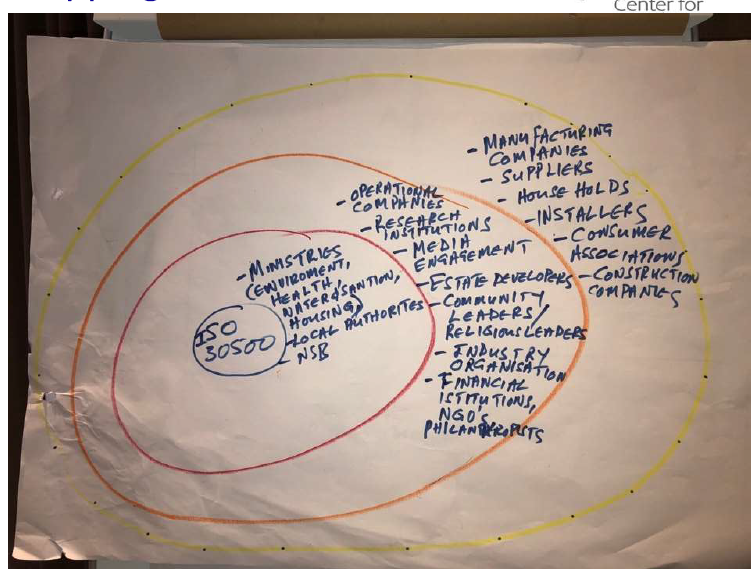 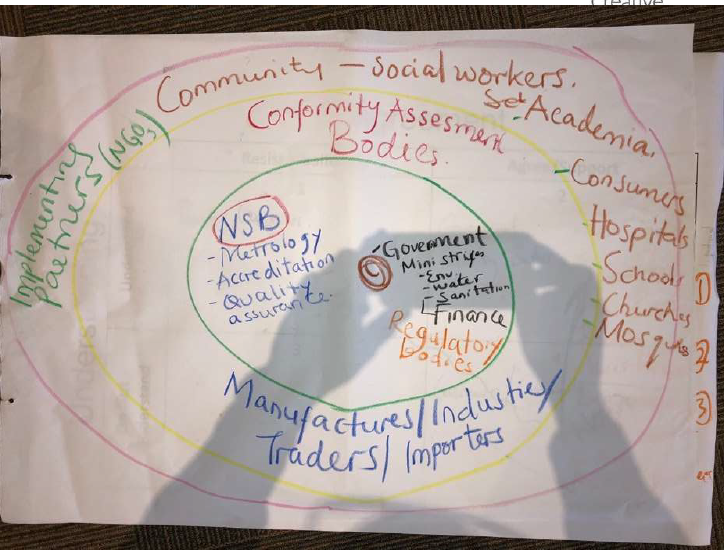 为审查无下水管道厕所卫生处理标准(ISO 30500,ISO 24510,ISO 24511,ISO 24521),由非洲标准技术协作委员会NSB对等研讨会编制的可视化利益相关方图谱示例
8
[Speaker Notes: 复习这一示例，为您带来一些灵感。 
您能否在此基础上进行完善？

你能看到，不同的小组将类似的利益相关方划入不同的群体。 

请思考： 
如果标准采用战略的重点是最终用户（/目标社区及地方当局），会怎么样
若将NSS标准重新定义为达到目的的手段，而非目的本身，会产生什么影响？


没有正确答案！]
您在确定利益相关方时的职责：结构化利益相关方图谱
现在,您已清晰列出了利益相关方,下一步要确定每个利益相关方可从NSS标准中获得哪些收益。
制作表格
各利益相关方的兴趣和动机是什么？
在成功采用/实施标准的过程中,他们能够“赢得”什么,既得利益又是什么？
确定当前战略,以推动这些利益相关方加入技术委员会、信息课程及获得培训机会
9
[Speaker Notes: 现在，您已清晰列出了利益相关方，下一步要确定每个利益相关方可从NSS标准中获得哪些收益。 
各利益相关方的兴趣和动机是什么？
在成功采用/实施标准的过程中，他们能够“赢得”什么，既得利益又是什么？
确定当前战略，以推动这些利益相关方加入技术委员会、信息课程及获得培训机会 

为每个利益相关方群体制作一份类似幻灯片中的表格。]
您在确定利益相关方时的职责：结构化利益相关方图谱示例
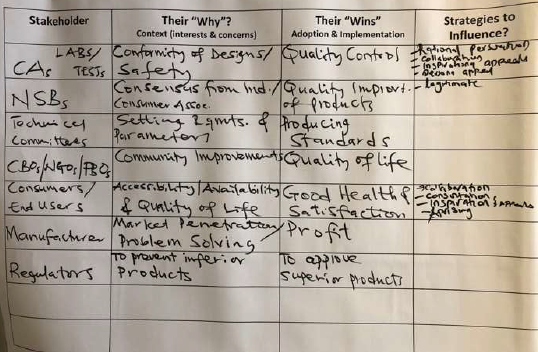 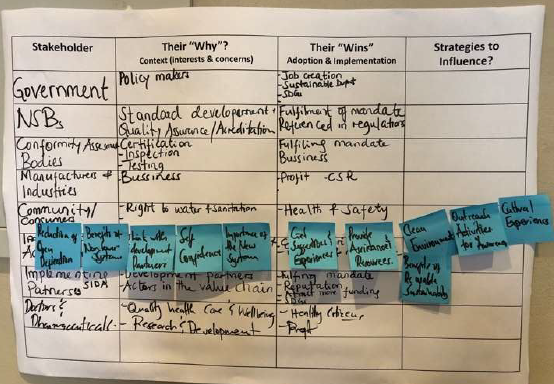 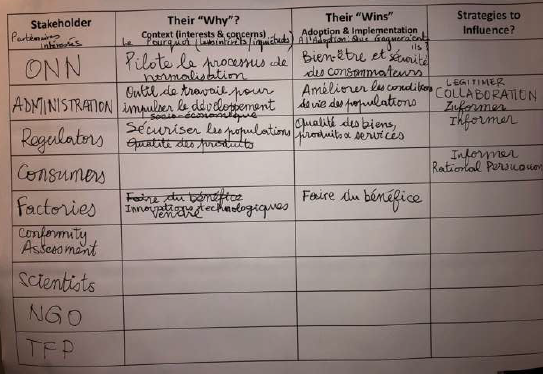 为审查无下水管道厕所卫生处理标准(ISO 30500,ISO 24510,ISO 24511,ISO 24521),由非洲标准技术协作委员会NSB对等研讨会编制的结构化利益相关方图谱示例
10
[Speaker Notes: 复习这一示例，为您带来一些灵感。 
展开每个图像，以清晰查看。 
没有正确答案！]
您在确定利益相关方时的职责：结构化利益相关方图谱示例汇编
11
[Speaker Notes: 请参见由非洲标准技术协作委员会NSB对等研讨会为审查无下水管道厕所卫生处理标准（ISO 30500、ISO 24510、ISO 24511、ISO 24521）编制的利益相关方汇编、他们为何加入及可获得的收益。

请利用本幻灯片中的示例及上方示例来确定您的利益相关方，以便对NSS标准进行国家审查。]
与利益相关方沟通
12
在与NSS利益相关方进行接洽时：
展现联合国第6号可持续发展目标(UN SDG 6)、标准与国家优先事项之间的相互联系  
确定利益相关方是否最适合参加：
技术委员会
信息或技术课程
培训课程
首次接触后，对利益相关方进行跟进：
分享你的联系信息和资源，并计划在两周内再次联系。
在Word或Excel文件中记录利益相关方及其参与度的情况
有效参与
13
影响力策略
如何让已确定的利益相关方作出承诺：
14
[Speaker Notes: 领导者通常会采用几种核心策略来获得有效结果。在这张幻灯片中列出了最常用的一些策略。]
影响力策略
探索与利益相关方接洽的其他策略
15
[Speaker Notes: 思考一下在标准采用和实施的各个阶段，您与各个利益相关方互动时应该运用哪些策略，以及哪些策略最为有效。]
如何实现利益相关方的承诺
请认真审思如何与利益相关方接洽，思索几项最佳方式，让他们在NSS标准审查和采用过程中充分参与，从而决心为实现目标而努力
斟酌每个利益相关方，确定其对NSS标准重要性的理解和同意程度。用右侧的表格可了解如何以最佳方式与利益相关方互动，以加深他们的理解。
16
[Speaker Notes: 思考一下，在NSS标准的审查、采用和实施过程中，哪些战略和特定策略至关重要。

这一策略可用于任何标准，而不仅仅是NSS标准。]
这项事业永无止境！
在国家审查之前与利益相关方建立紧密联系,将为NSS标准的审查、采用和实施提升价值和影响力。 
标准的发布和采用并不意味着您的承诺就此完结：
要确保与适当人员保持联系,以见证这些标准在贵国贯彻落实。 
对利益相关方进行跟进,在实施过程中给予有力支持。
通过举办信息和技术课程,继续共享知识。
终点线
17
[Speaker Notes: 请访问ANSI的英语工具箱，下载更多Powerpoint文件，以指导您在标准已被全国采用后，可采取的适当措施：https://sanitation.ansi.org/ChineseToolbox]
存在疑问或有何意见？欢迎发送电子邮件至： 
sanitation@ansi.org
https://sanitation.ansi.org/
sanitation@ansi.org